Lab / Pathology Faculty/Managers Meeting
April 2018
Patient and Family Promise
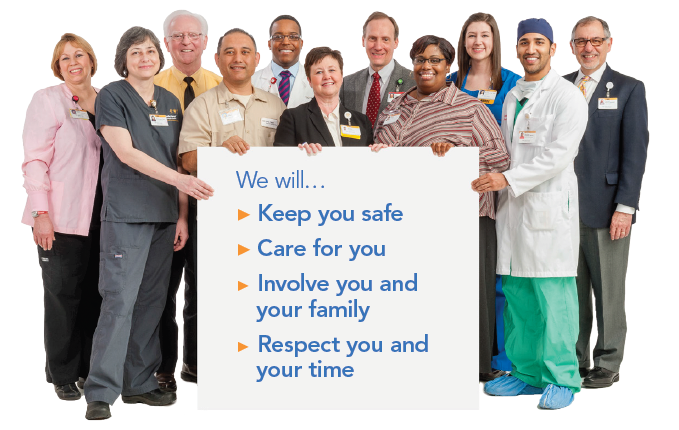 Causes of Death, US: 2013
[Speaker Notes: Despite our best efforts and the best efforts of healthcare providers around the country, our actions sometimes lead to unintended harm to our patients. No wakes up to purposefully make mistakes.  Only 5% of medical harm is caused by incompetent of poorly intended care.  The majority of events are system failures related to the complexity of health care, not bad people.]
The Challenge
“The biggest challenge to moving toward a safer health system is changing the culture from one of blaming individuals for errors to one in which errors are treated not as personal failures, but as opportunities to improve the system and prevent harm.”
				-The Institute of Medicine
Safety Focus for April 2018
RL6 Reporting
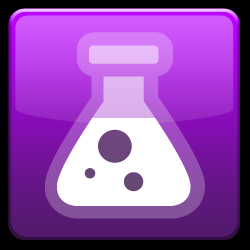 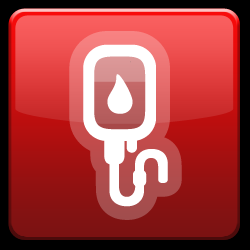 A clinical laboratory incident / credit report may be completed prior to entering the information into RL6.
Report: Problems, Errors, Events & Concerns
Reportingfor Success
Report 
“Good Catches” 
in addition to patient safety incidents
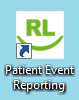 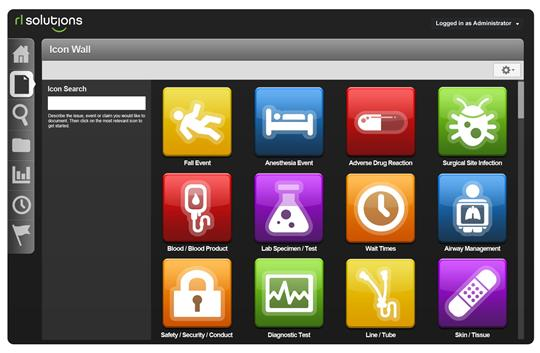 Icon link on WakeOne screen, every desktop, and found on “Clinical Applications and Links” page
Harm Happens at Wake Forest Baptist	2016
Serious Safety Event
Moderate to Severe Harm or Death
CAUSING
Precursor Safety Event
Serious Safety Event
Near Miss Safety Event
Deviations from Best Practice Care